Analog Haberleşme Dersi 9. Hafta
Ankara Üniversitesi Elmadağ Meslek Yüksekokulu
Öğretim Görevlisi : Murat Duman
Mail: mduman@ankara.edu.tr
Ders Kitabı: Analog Haberleşme (Ahmet Kayran)
GENLİK MODÜLASYONU
Daha önceden belirtildiği üzere analog haberleşme sistemlerinde modülasyon ihtiyacı 3 temel nedenden kaynaklanmaktadır:
Anten uzunluğu: Bir sinyalin iletimi için antenin minimum uzunluğu
sinyalin dalga boyunun dörtte biri olmalıdır. Eğer 3 kHz’lik bir konuşma sinyalini iletmek istiyorsak, dalga uzunluğu




bulunur. Burada, antenin minimum uzunluğu Imin = λ / 4 = 25000 metre
bulunur. O halde, anten uzunluğunun pratikte gerçekleştirilebilecek bir boyda
olması için, sinyalin frekans spektrumu değiştirilmelidir.
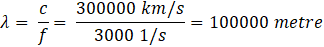 Birden fazla sinyalin transmisyonu:  Aynı anda birden çok sinyalin
sinyaller birbirine karışmadan uzaktan bir noktaya iletilmesi modülasyonsuz gerçekleştirilemez. 

Kanal gürültüsünü azaltmak: Sinyal iletim ortamının özelliklerine bağlı
olarak zayıflamakta ve gürültü adı verilen istenmeyen bozucu etkilerin tesirinde kalmaktadır. Bu sorunu çözmek için en uygun yol, sinyal iletileceği ortamın özelliklerine uyan bir frekans spektrumuna taşımaktadır.
Bu sayılan nedenlerden dolayı sinyalin spektrumu daha uygun bir yere
kaydırılır. Bu kaydırma işleminde taşıyıcı sinyal adında, yüksek frekanslı
sinüzoidal bir sinyalden yararlanılır. Kısaca, iletilecek sinyalin bir taşıyıcı
sinyalle daha yüksek bir frekans spektrumuna kaydırılarak taşınması
işlemine modülasyon denir.
xc(t) = A.cos(wc(t)+Ѳ)
Gönderilmek istenen mesaj sinyali x(t), taşıyıcı sinyal olan xc(t)’nin bir
parametresini değiştirmek suretiyle modülasyon işlemi
gerçekleştirilir. Değiştirilebilecek 3 parametre vardır:
Genlik: A katsayısı, genliği x(t) mesaj sinyalinin lineer bir fonksiyonu
olarak değiştirebilir. Bu tip modülasyona genlik modülasyonu (GM) adı verilir. 

Frekans: Taşıyıcı sinyalin “ani frekansı” (wc), x(t) mesaj sinyalinin
lineer bir fonksiyonu olarak değişebilir. Bu modülasyona frekans modülasyonu (FM) adı verilir. 

Faz: Ѳ, taşıyıcı sinyalin fazı olup, x(t) sinyalinin lineer fonksiyonu
olarak değiştirilerek faz modülasyonu (PM) elde edilir.
Genlik modülasyonunda sinyalin zaman boyutunda ifadesi xM = x(t).cos(wc.t)
şeklindedir. Bu ifadeye göre, taşıyıcı sinyalin sadece genliği x(t) mesaj sinyali ile
orantılı olarak değiştirilmiştir. Yani A = x(t), wc = sabit, Ѳ = 0 olmaktadır. Burada
x(t)’ye modüle edilen sinyal denilmektedir. 




Modüle edilmiş sinyalin frekans spektrumu, xM ‘nin Forier Dönüşümü
alınarak elde edilir.
XM(w)=½X(w + wc) + ½X(w - wc)
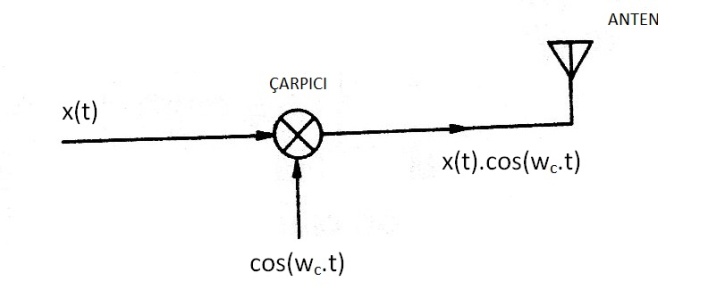 Modüle edilmiş sinyalin zaman ve frekans boyutundaki ifadeleri
aşağıdaki şekillerde verilmiştir:
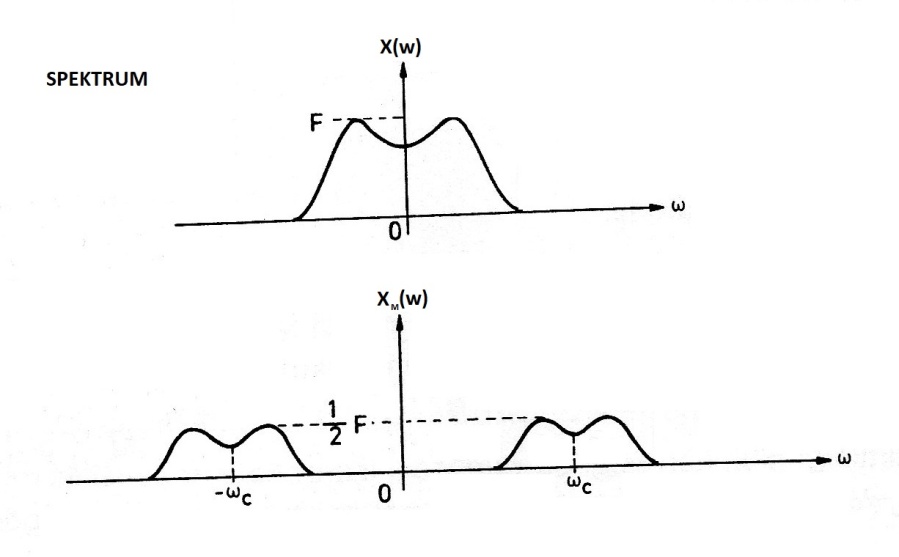 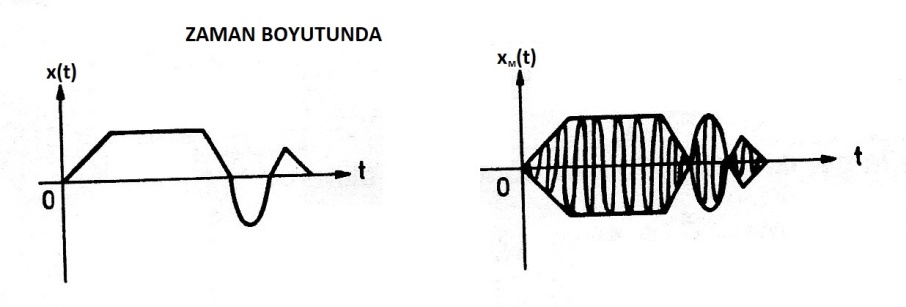